« На нашей планете океанов – 4»
    Индийский – самый соленый в мире
    Океан Атлантический славен сельдями
    Ледовитый все время спит подо льдами
    А Тихий, конечно вовсе не Тихий
    А буйный, глубокий и самый великий.»
Андрей  Усачев
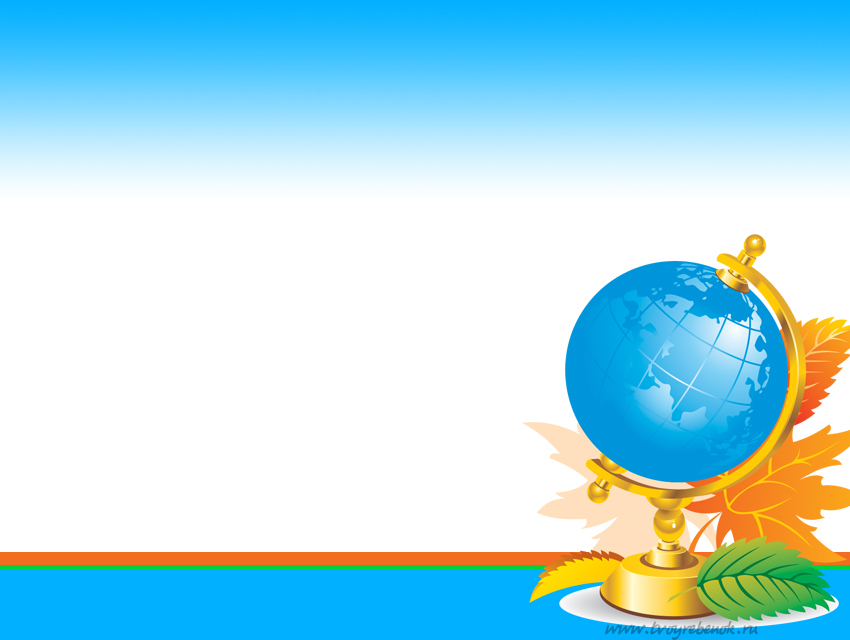 Тема урока 
«Воздушная 
оболочка Земли»
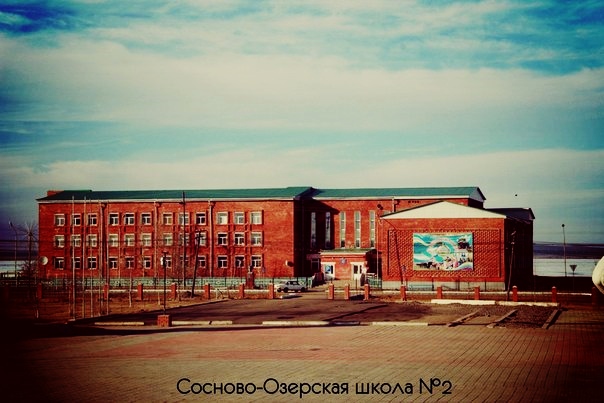 АТМОСФЕРА – воздушная оболочка Земли.
От греч. «атмо» - пар, «сфера» - шар
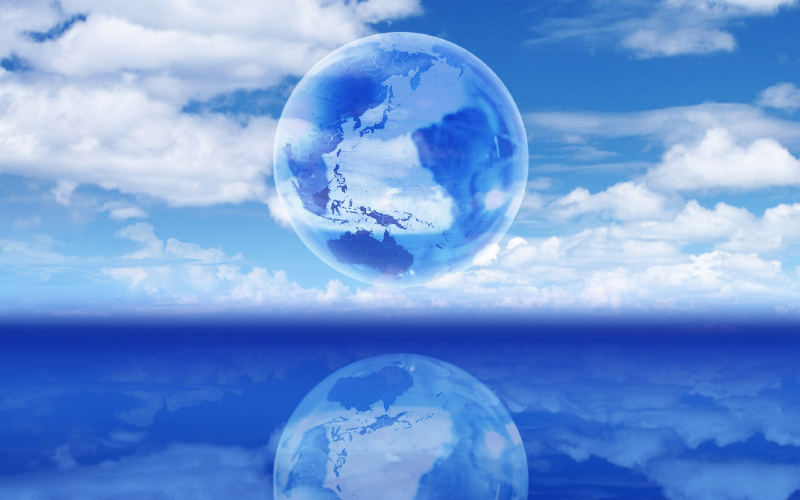 1 строка – одно существительное, выражающее главную тему cинквейна.

2 строка – два прилагательных, выражающих главную мысль.

3 строка – три глагола, описывающие действия в рамках темы.

4 строка – фраза, несущая определенный смысл.

5 строка – заключение в форме существительного (ассоциация с первым словом).
Правила написания синквейна:
Цели сегодняшнего урока:
Выяснить из каких газов состоит атмосферный воздух, каково значение озона?

Какие слои атмосферы выделяют, чем они характеризуются, выяснить важную закономерность, касающуюся температуры воздуха в тропосфере.

Также выяснить какова значение атмосферы.
Творческие группы
1 группа – изучает состав атмосферного воздуха

   2 группа – изучает строение атмосферы

   3 группа – аналитическая группа, изучающая значение атмосферы.
Правила работы в группах
«Слышать и слушать» друг друга

Работать быстро и продуктивно

Каждый член группы старается быть активным и полезным для  достижения общей цели
Лист самооценки работы в группе
Состав воздуха
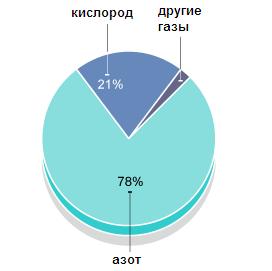 21 %
1 %
78 %
Озоновый слой защищает от вредных ультрафиолетовых лучей
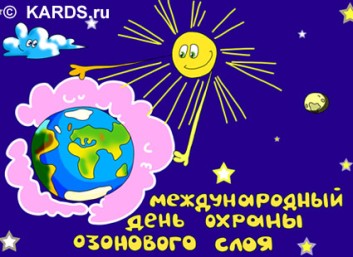 Состав атмосферы
78 % азот
21 % - кислород;
1 %  - прочие газы (углекислый газ, )

Озоновый слой  - защищает от ультрафиолетовых лучей, находится в стратосфере.
Строение атмосферы
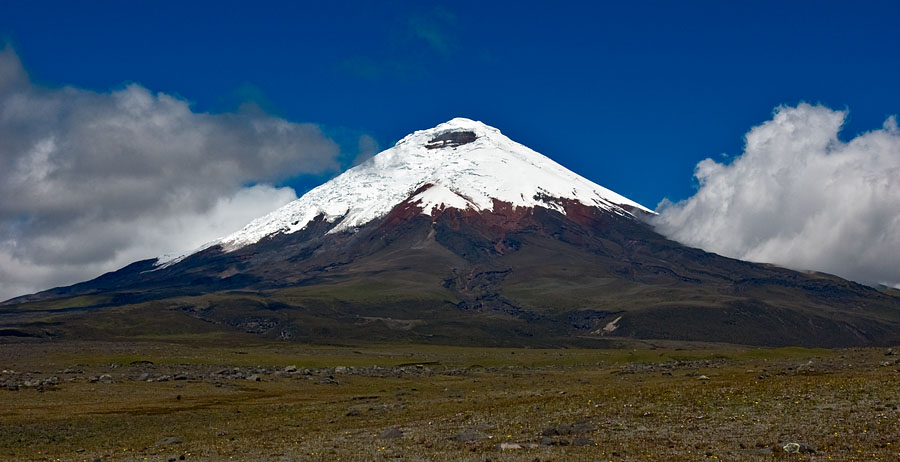 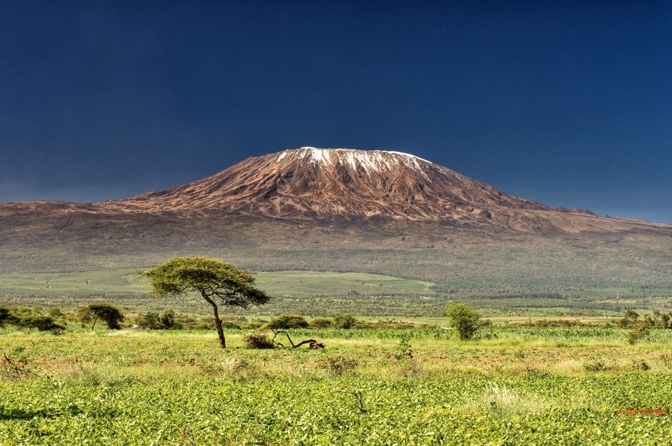 Вулкан Килиманджаро
Вулкан Котопахи
Почему горные вершины 
покрыты снегом?
Строение атмосферы
Тропосфера – содержит большую часть воздуха,  здесь формируется погода. Высота  - 8 – 18 км.
 
Стратосфера – высота до 50 км. 

Мезосфера, термосфера – верхние слои атмосферы
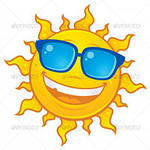 Значение атмосферыАтмосфера  - «Одеяло Земли»
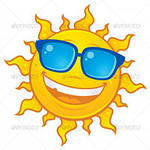 t на Земле– благоприятная
 для жизни
Значение атмосферыАтмосфера  - «Броня Земли»
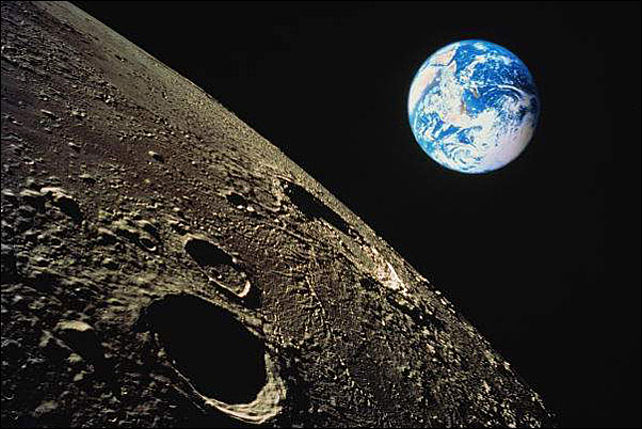 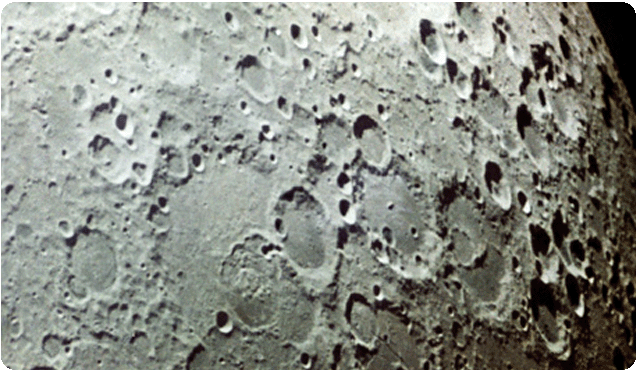 Значение атмосферыАтмосфера  - «Оболочка жизни»
Защищает от переохлаждения и перенагревания
Защищает от «бомбардировок» метеоритами
Защищает опасных ультрафиолетовых лучей
Атмосфера  - необходима для дыхания всех живых существ
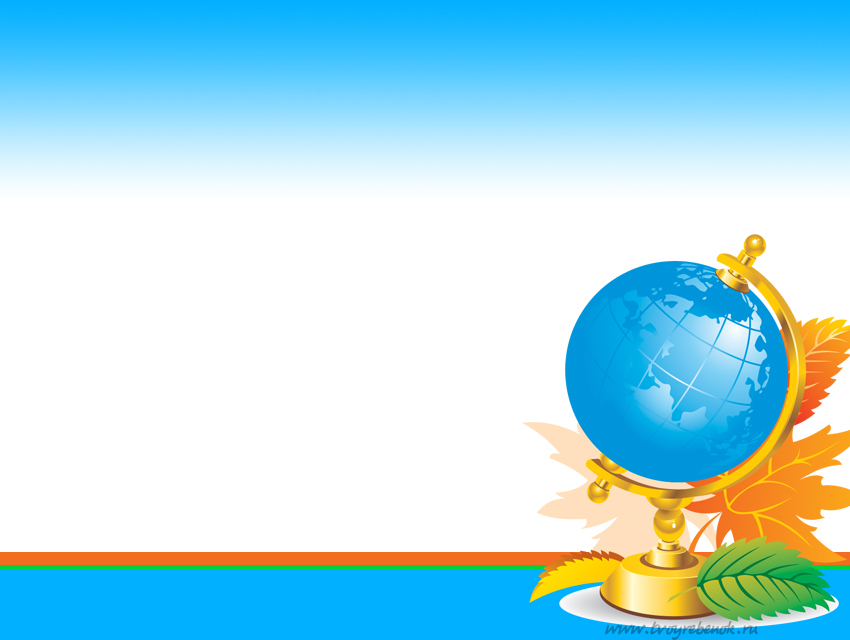 Атмосфера – это оболочка

    а.  Газовая

    б.  Водная

    в. Соленая
1. Атмосфера – это оболочка
    а.  Газовая
    б.  Водная
    в. Соленая
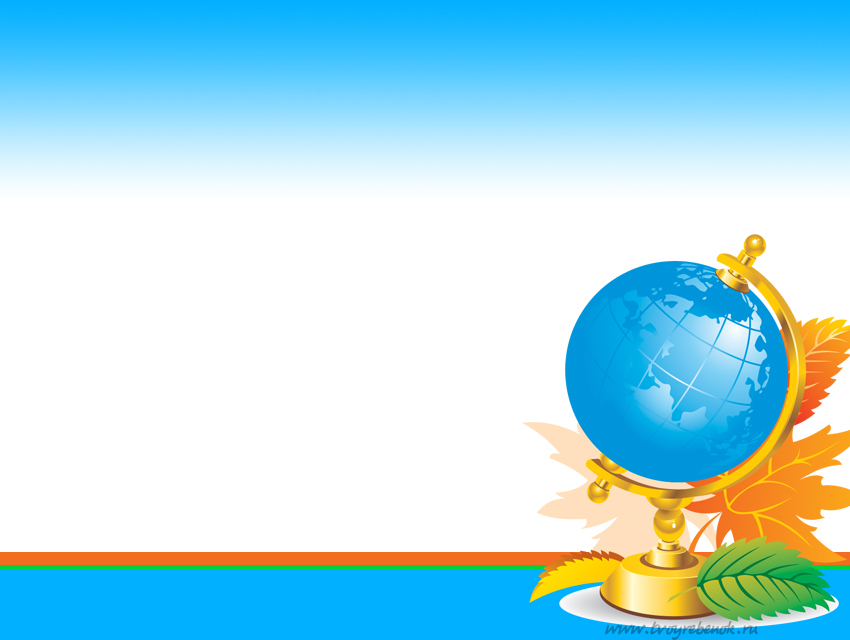 2. Самый нижний слой атмосферы:

а. Стратосфера

б. Тропосфера

в. Верхние слои атмосферы
1. Атмосфера – это оболочка
    а.  Газовая
    б.  Водная
    в. Соленая
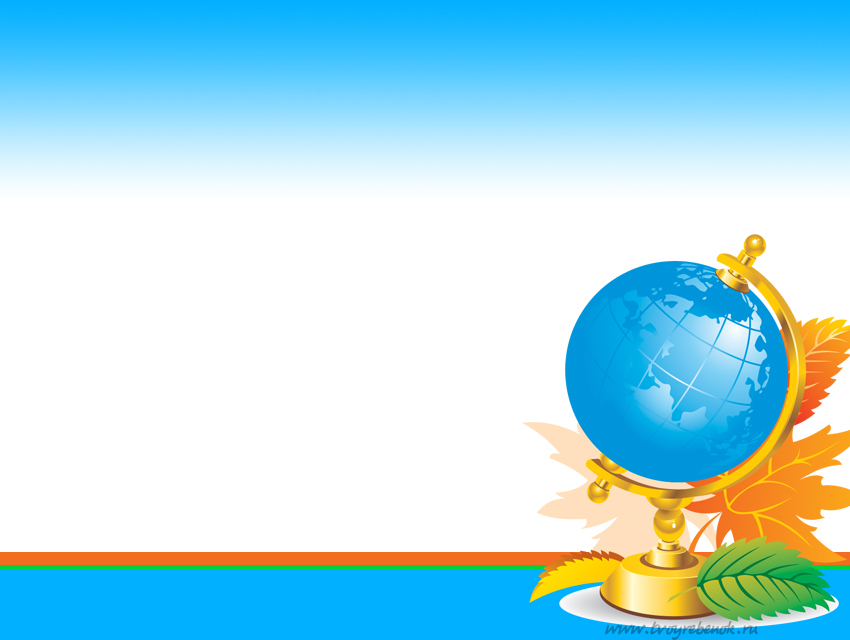 3. Кислорода в воздухе содержится:

а. 30%

б.21%

в. 78%
1. Атмосфера – это оболочка
    а.  Газовая
    б.  Водная
    в. Соленая
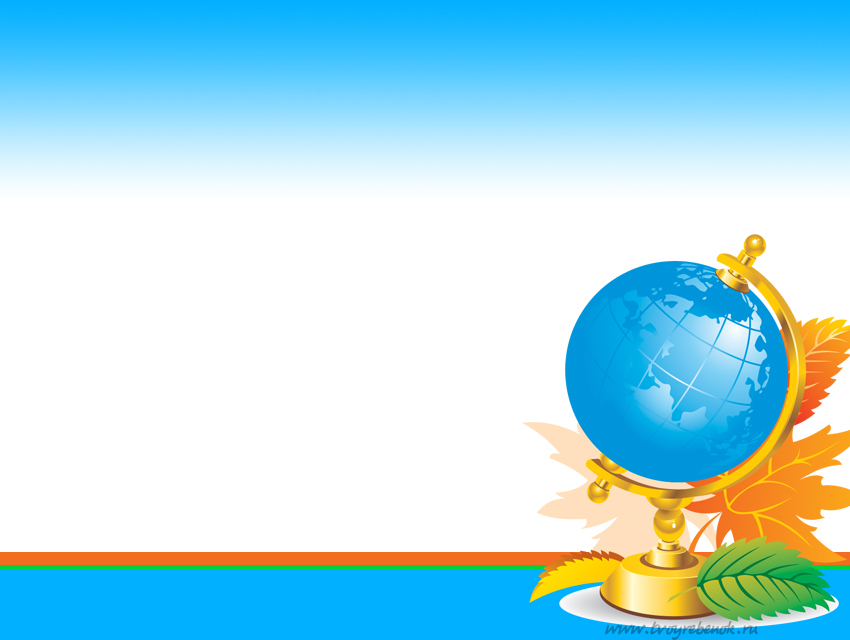 4. В тропосфере образуются:

а. Облака

б. Грунтовые воды

в. Ультрафиолетовые лучи
1. Атмосфера – это оболочка
    а.  Газовая
    б.  Водная
    в. Соленая
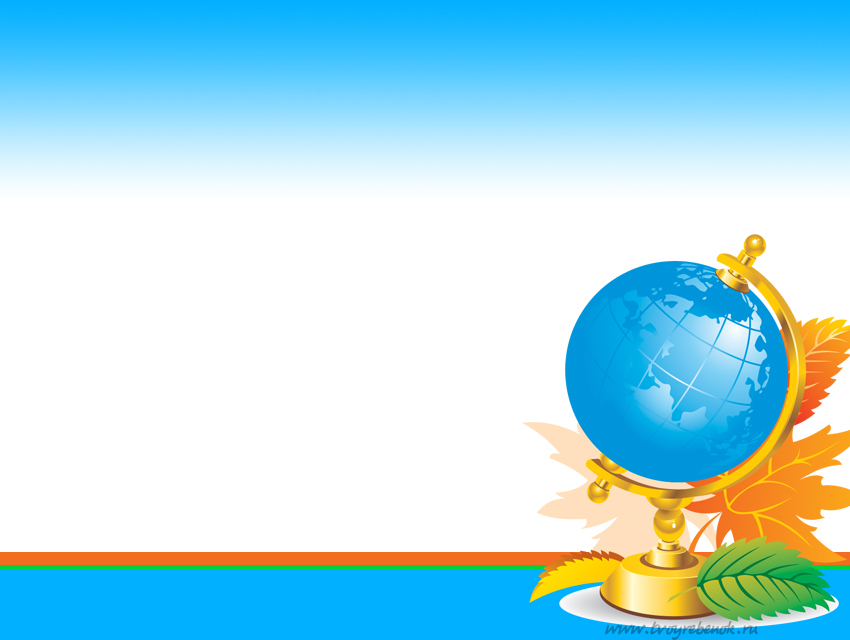 5. Озоновый слой защищает от:

а. перегревания земной поверхности;

б. ультрафиолетовых лучей

в. падения метеоритов на землю.
1. Атмосфера – это оболочка
    а.  Газовая
    б.  Водная
    в. Соленая
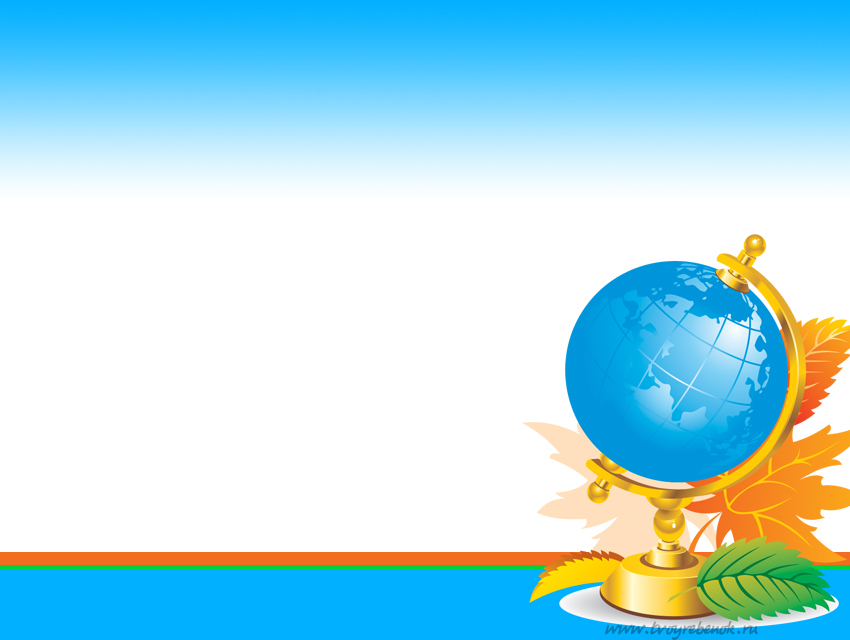 Критерии оценки:  за каждый правильный ответ 1 балл.  5 баллов  - «5»; 4 балла – «4»; 3 балла – «3».

Правильные ответы:

1 а.  2 б.  3 б.  4 в.  5 а.
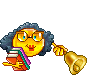 1. Атмосфера – это оболочка
    а.  Газовая
    б.  Водная
    в. Соленая
Твой результат:
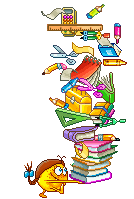 Есть над чем работать всегда!
Дерзай и все получится!
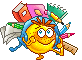 Подведение итогов урока
Домашнее задание

1 уровень. Написать небольшое сообщение о способах изучения атмосферы

2 уровень. Написать стихотворение на тему «Атмосфера»

3 уровень. Стр. 67, опыт со стаканом воды и листом бумаги, сделать выводы. Стр 69, задание 6 составить кроссворд на тему "Атмосфера".